Informe de actividades
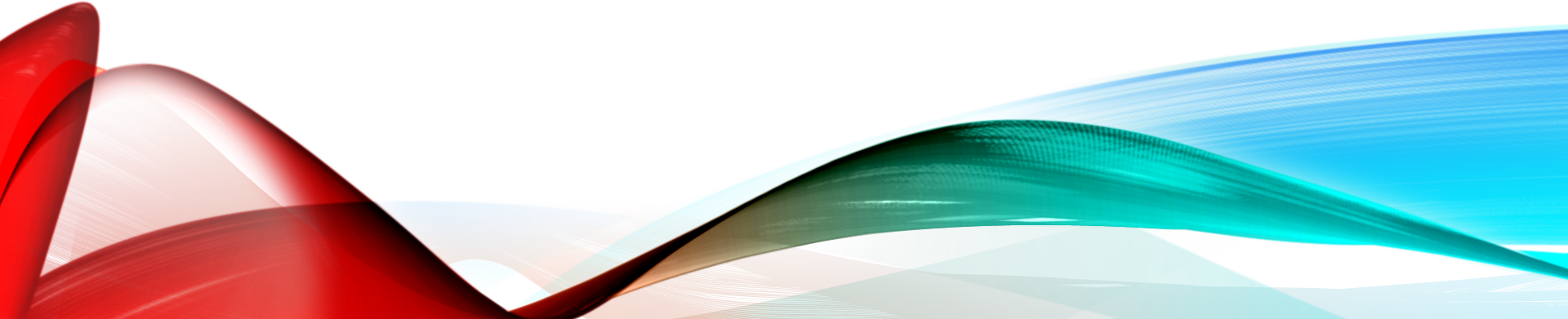 Comisión de Gobierno Abierto
Mtro. Raúl Cazares Urban
CPC Quintana Roo
Problemas relacionados de Gobierno Abierto detectados en la Política Nacional Anticorrupción
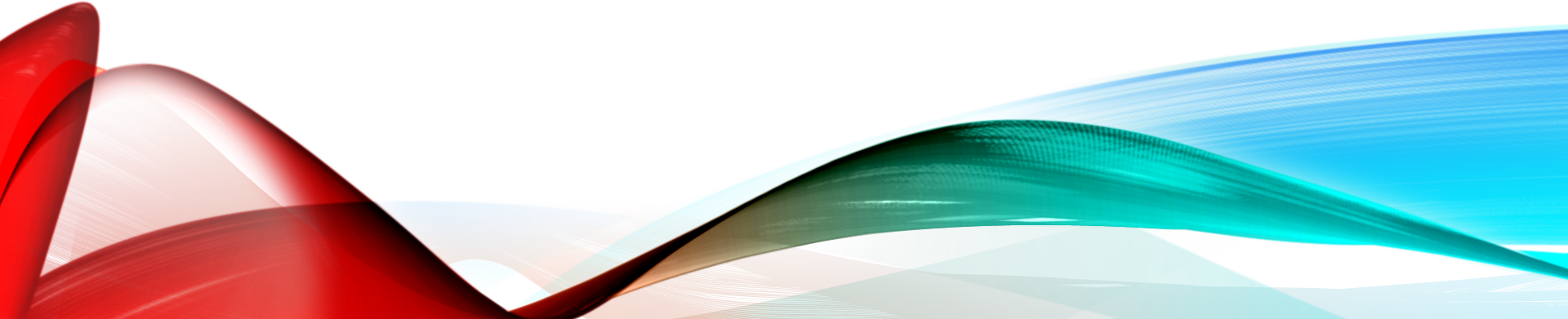 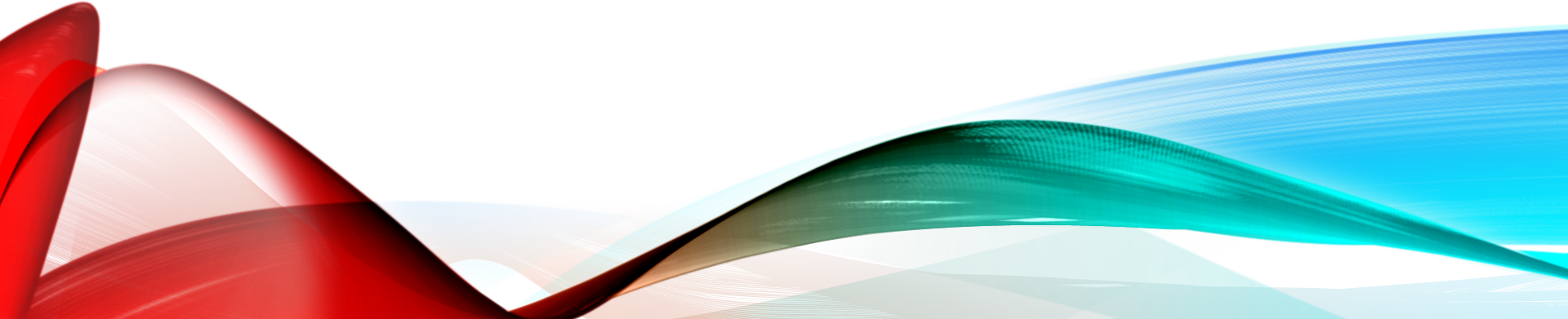 Principios transversales de la Política Nacional Anticorrupción
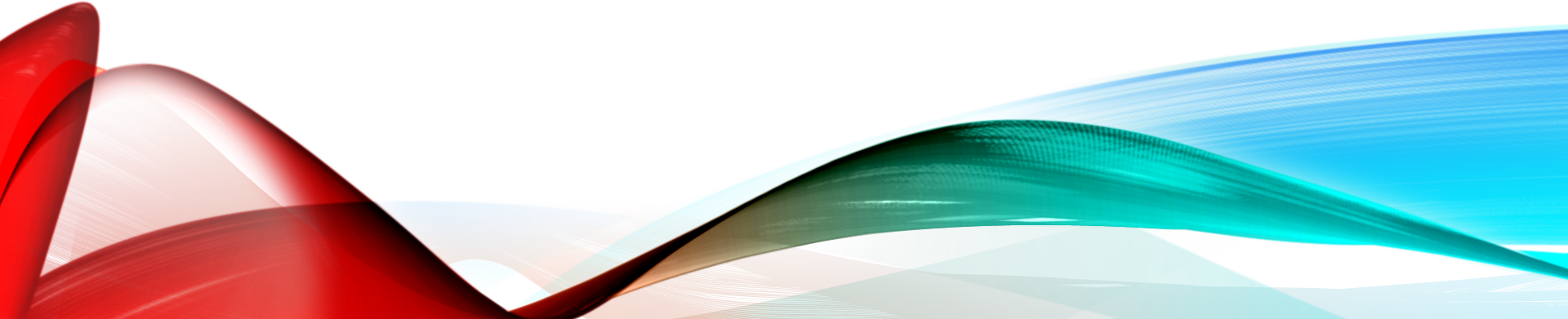 Gobierno abierto en la Política Nacional Anticorrupción
Objetivo estratégico de la Comisión
Promover y difundir la Implementación de mecanismos, herramientas y ejercicios de Gobierno Abierto, mediante la participación proactiva de los Comités de Participación Ciudadana, con las Organizaciones de la Sociedad Civil, colectivos sociales y la academia, con el fin de lograr que se establezcan herramientas  metodologías y políticas públicas integrales de Gobierno Abierto en los entes públicos de los diferentes órdenes de gobierno, para la prevención y detección oportuna de hechos de corrupción y faltas administrativas. 

Ser un impulsor y promotor para la consolidación de un Estado Abierto
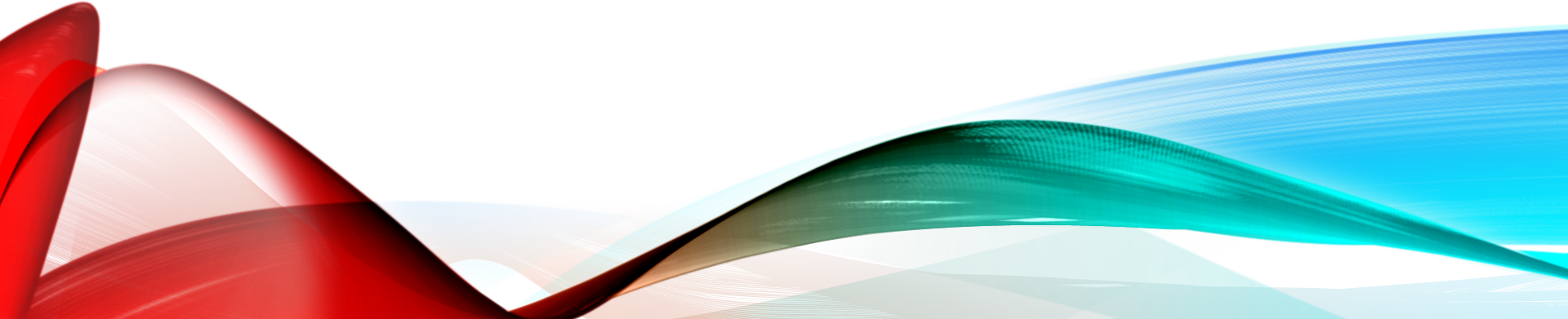 Misión
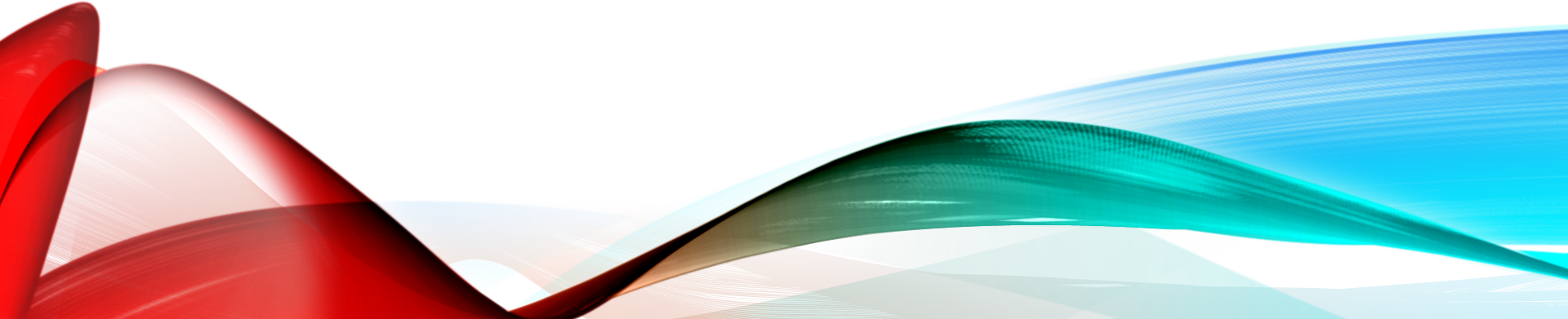 Integrantes
Abrir espacios ciudadanos para la incidencia a través de experiencias, buenas practicas y plataformas tecnológicas.
Gobierno abierto
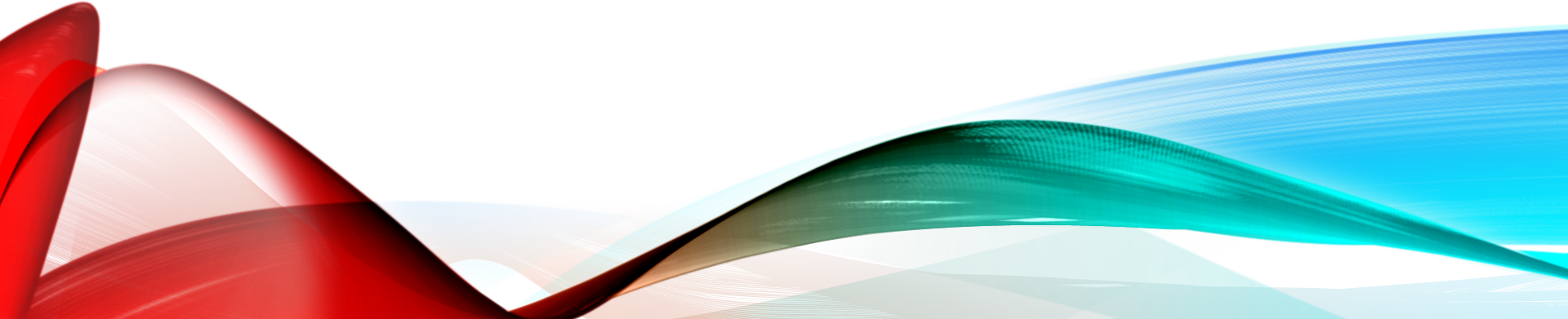 Vinculación y formación de capacidades
Vinculación y formación de capacidades
2500 personas  de organizaciones civiles, instituciones educativas y cámaras empresariales se conectaron a los webinars
Gobierno abierto
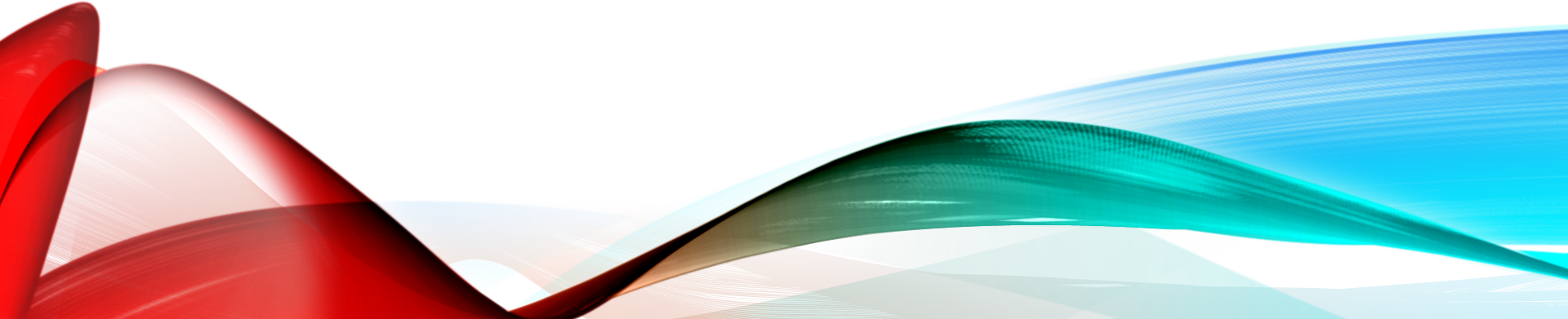 Reuniones estratégicas
Reunión con el NOSC de la AGA.
Reunión con TM para impulsar el EDCA-mx
Reunión con la comisión de Gobierno abierto y transparencia proactiva del SNT
Webinar con INAI sobre plataforma de CPA
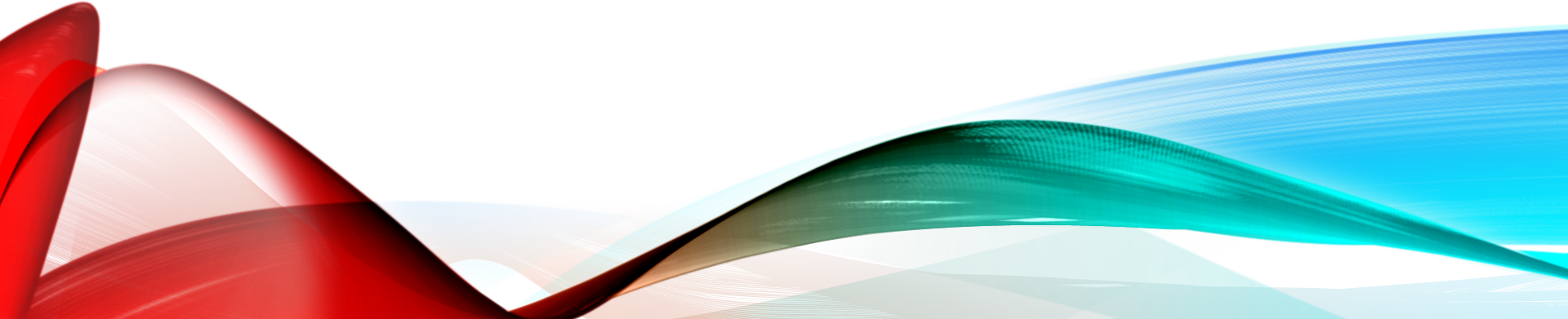 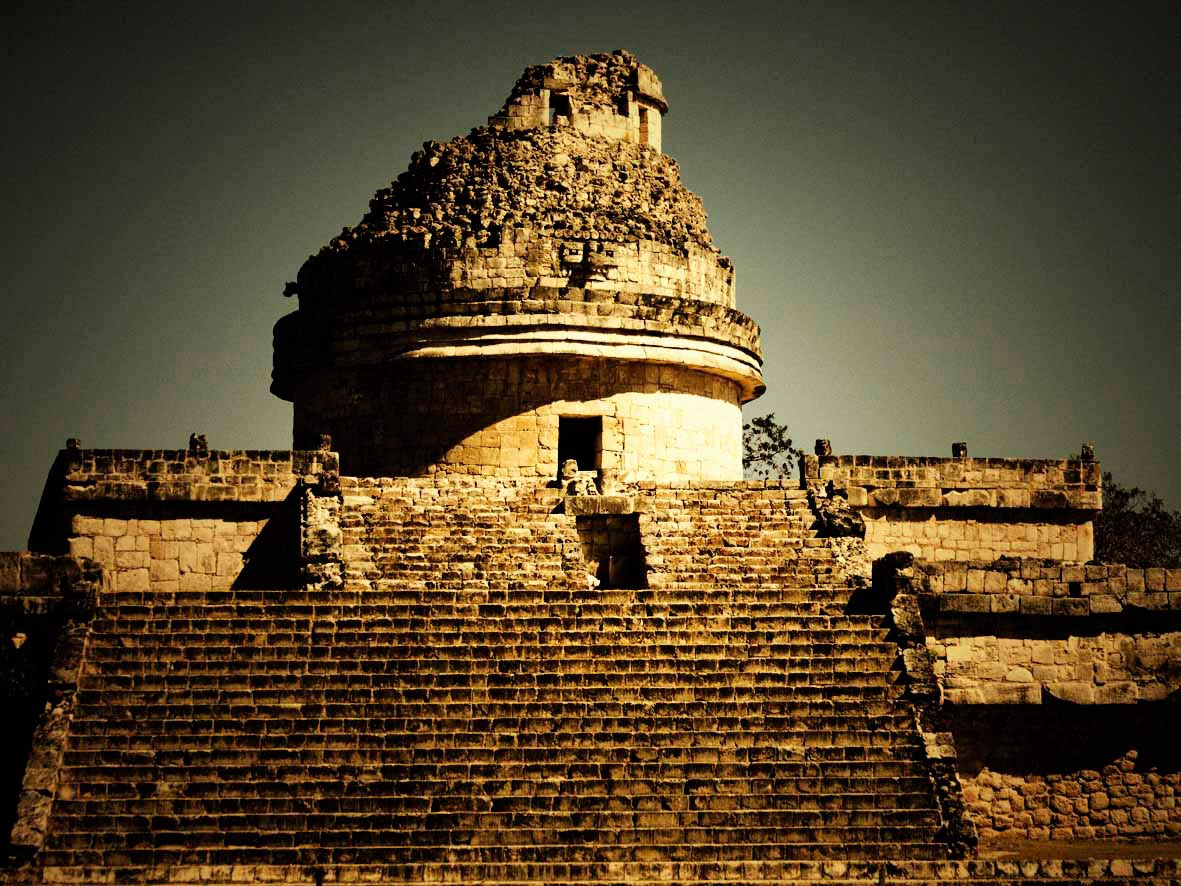 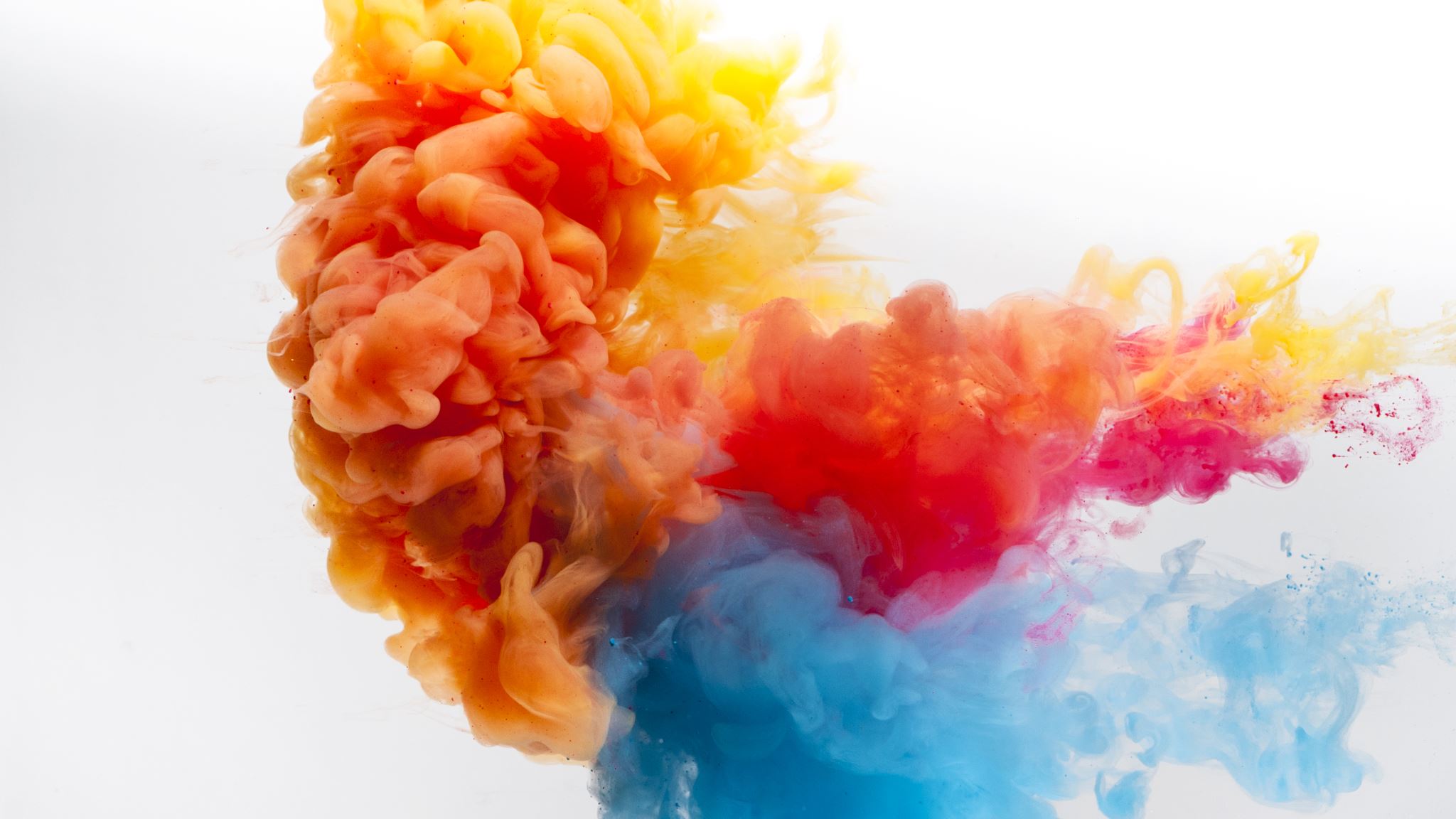 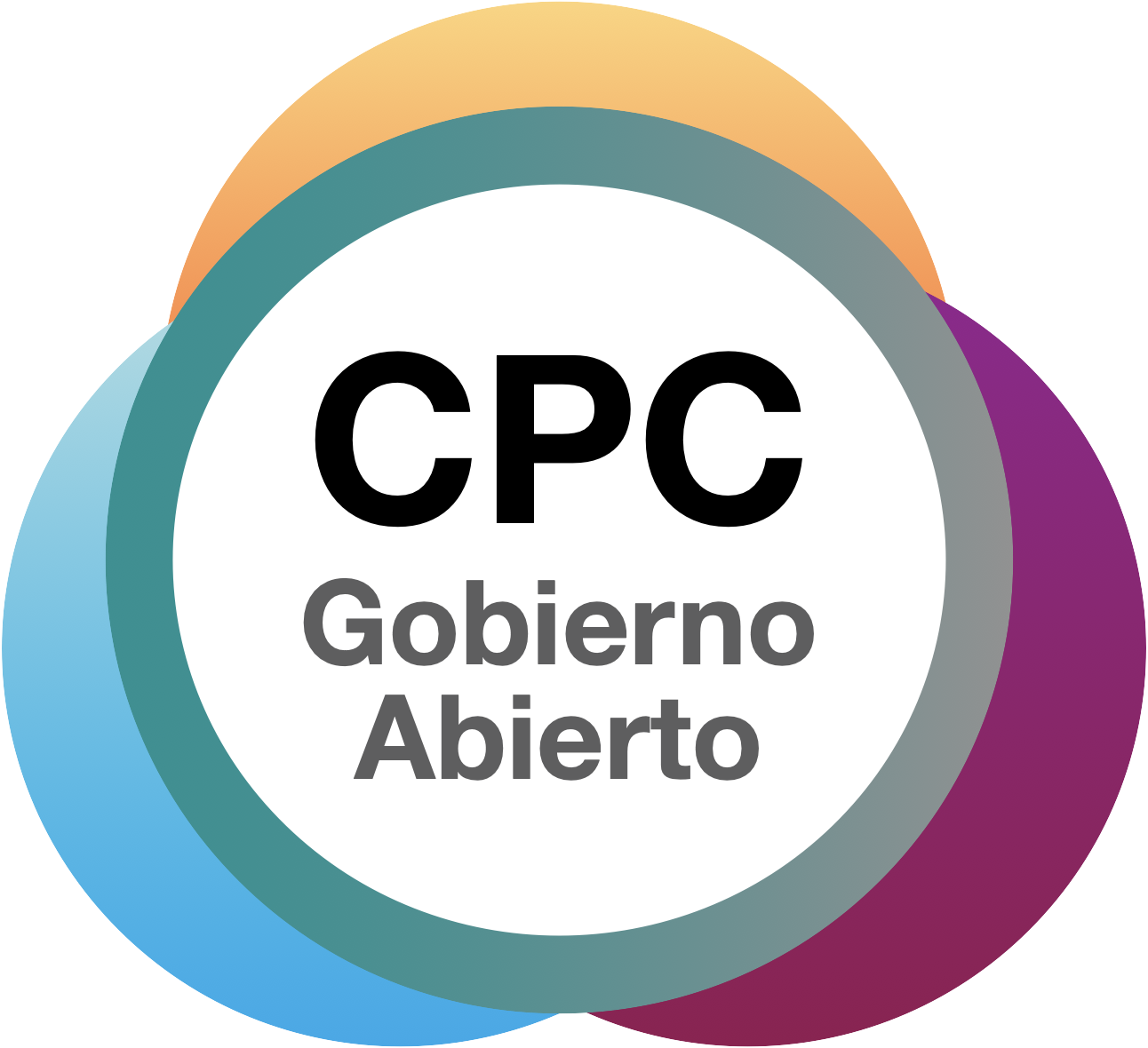 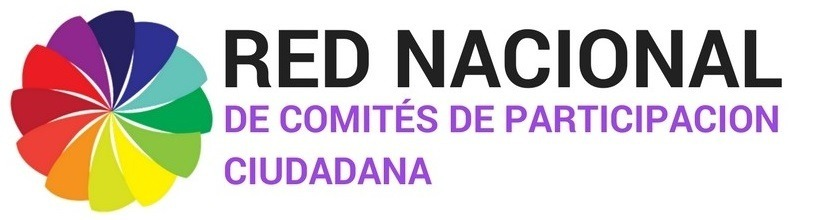 Observatorio Electoral
Táan in wilikech
¿Porque un Observatorio electoral?
Porque es necesario participar en los procesos electorales de manera activa.
Porque es necesario saber en que y como gastan los partidos políticos. 
Porque todas y todos queremos que los candidatos o candidatas por los que votemos cumplan con sus promesas
Porque queremos ver debates respetuosos, abiertos y con visión transformadora.
Porque queremos que los puestos de elección popular sean ocupados por las personas que cumplan lo que promete.
Objetivo
Promover mecanismos de vigilancia y participación ciudadana en los procesos electorales locales del 2021 y 2022 con el objetivo de que las campañas políticas, cumplan con el objetivo de salvaguardar la democracia y promover la participación activa de la ciudadanía.
¿Que queremos observar?
Gasto en campaña
Compromisos de campaña
Que cumplan requisitos para ser candidatos o candidatas
¿Que queremos promover?
¿Cómo lo queremos hacer?
Retos
Generar sinergia y proactividad de los integrantes de la comisión.
Que los proyectos y productos impacten en los CPC de manera directa
Apropiación del plan de trabajo de todos sus integrantes.
Transversalizar el plan de trabajo de la Comisión
Distribución equitativa del trabajo
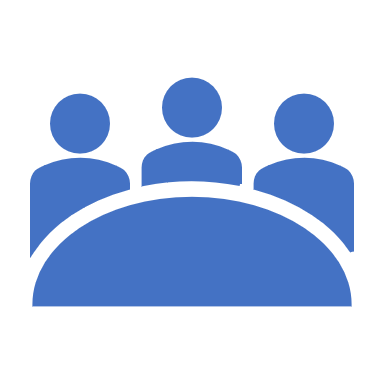